PON FSE – PROGRAMMAZIONE 2014 - 2020
"Progetti di inclusione sociale e lotta al disagio nonché per garantire l’apertura delle scuole oltre l’orario scolastico soprattutto nella aree a rischio e in quelle periferiche" - Avviso pubblico MIUR n. 10862 del 16/09/2016                                            Progetto: La Scuola Siamo Noi 10.1.1A FSEPON –CL-2017-312
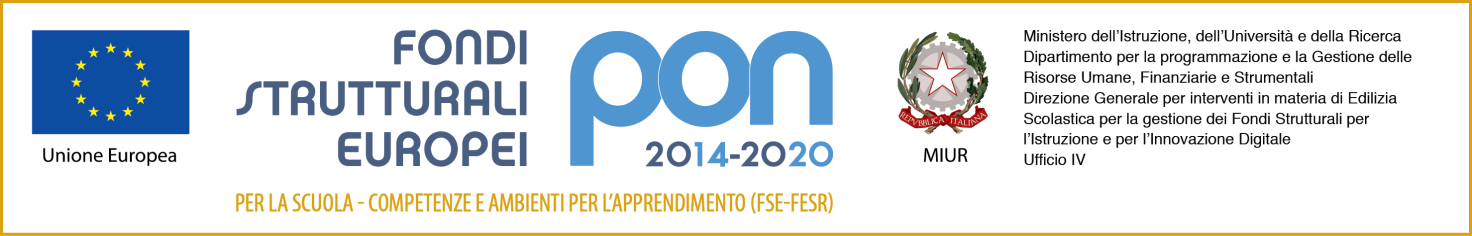 MODULO PON : TUTTI D'ACCORDO SCUOLA SECONDARIA DOMANICO IC CAROLEI-DIPIGNANO TUTOR: EMILIA GRECO
25/05/2018 SAGGIO FINALEPRESSO SALONE  DI DOMANICO ORE 14:30
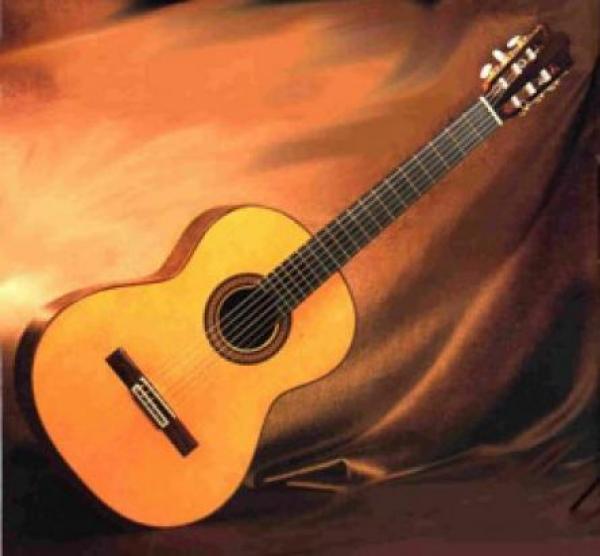 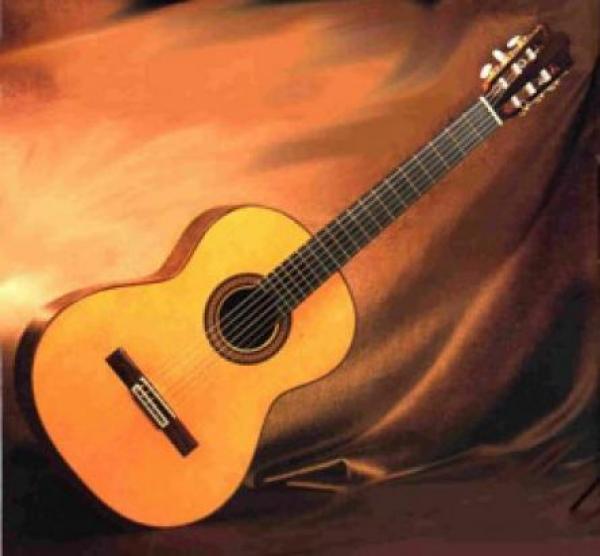 ESPERTO :FRANCESCA D'ANDREA